Colegio Vermont
“Somos luz en la obscuridad”
Clave:1236
Ciclo Escolar 2021-2022
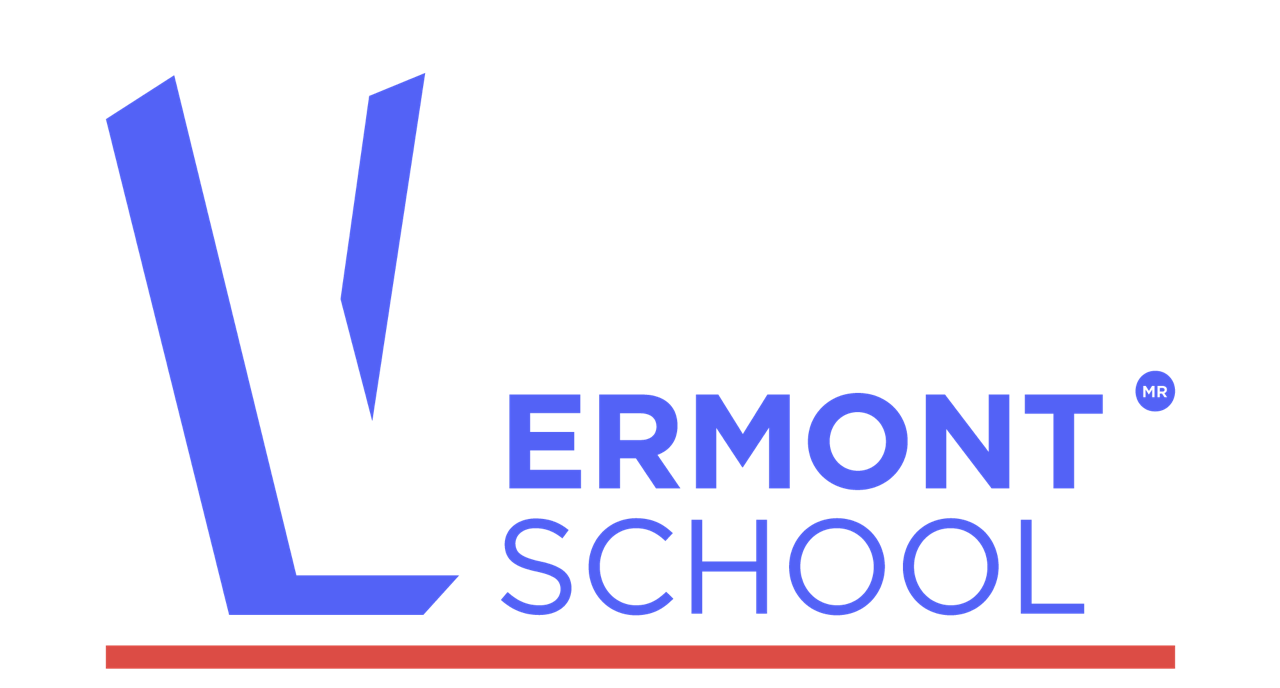 EL DEPORTE EN EL SIGLO XXI
4° Preparatoria
Etapa 1
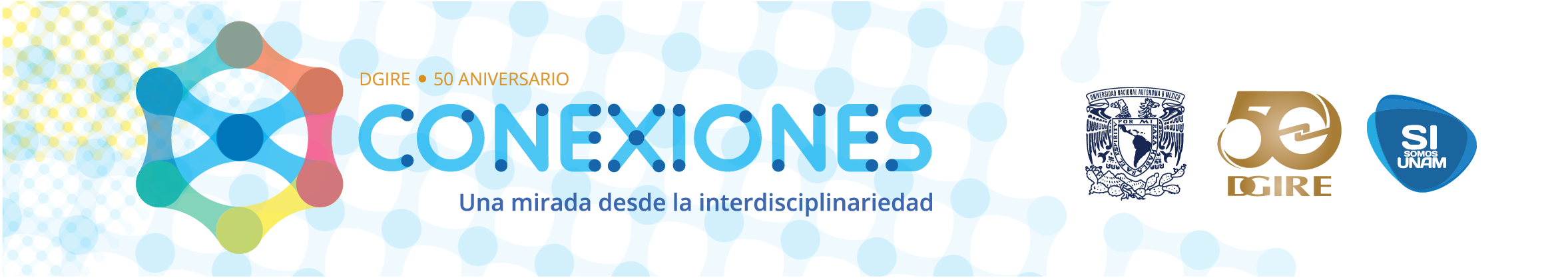 Profesores Interdisciplinarios
Rodrigo Hernández 
Asignatura: Historia
Ana Karen Rodríguez
Asignatura: Geografía
Salvador Jiménez
Asignatura: Educación Física
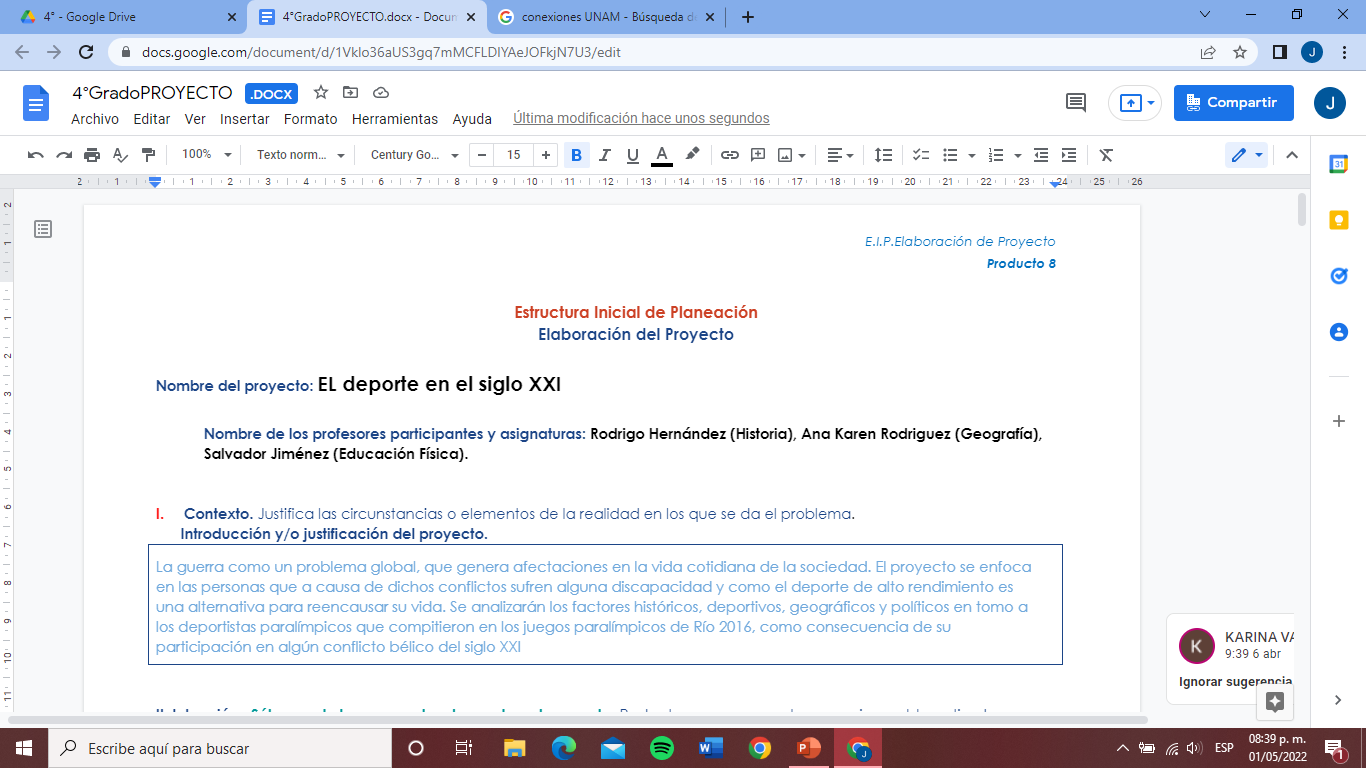 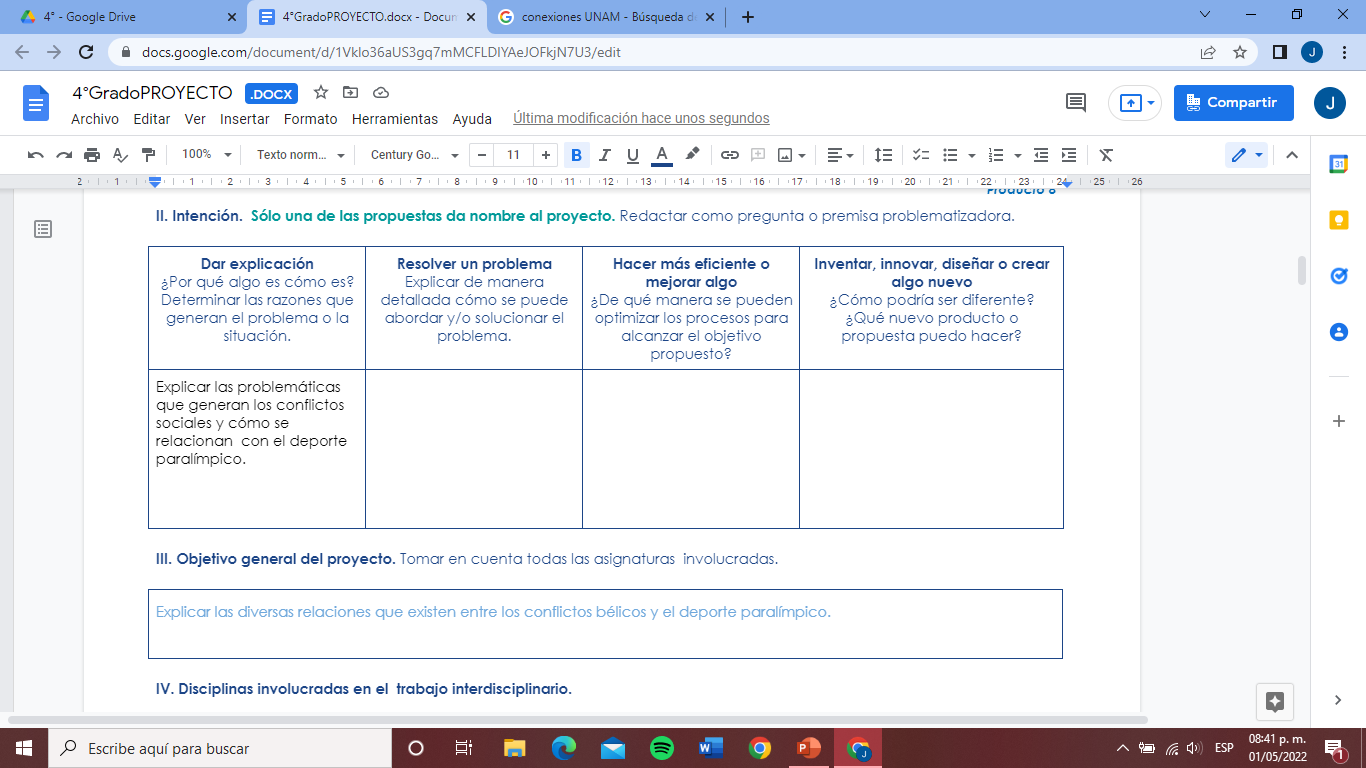 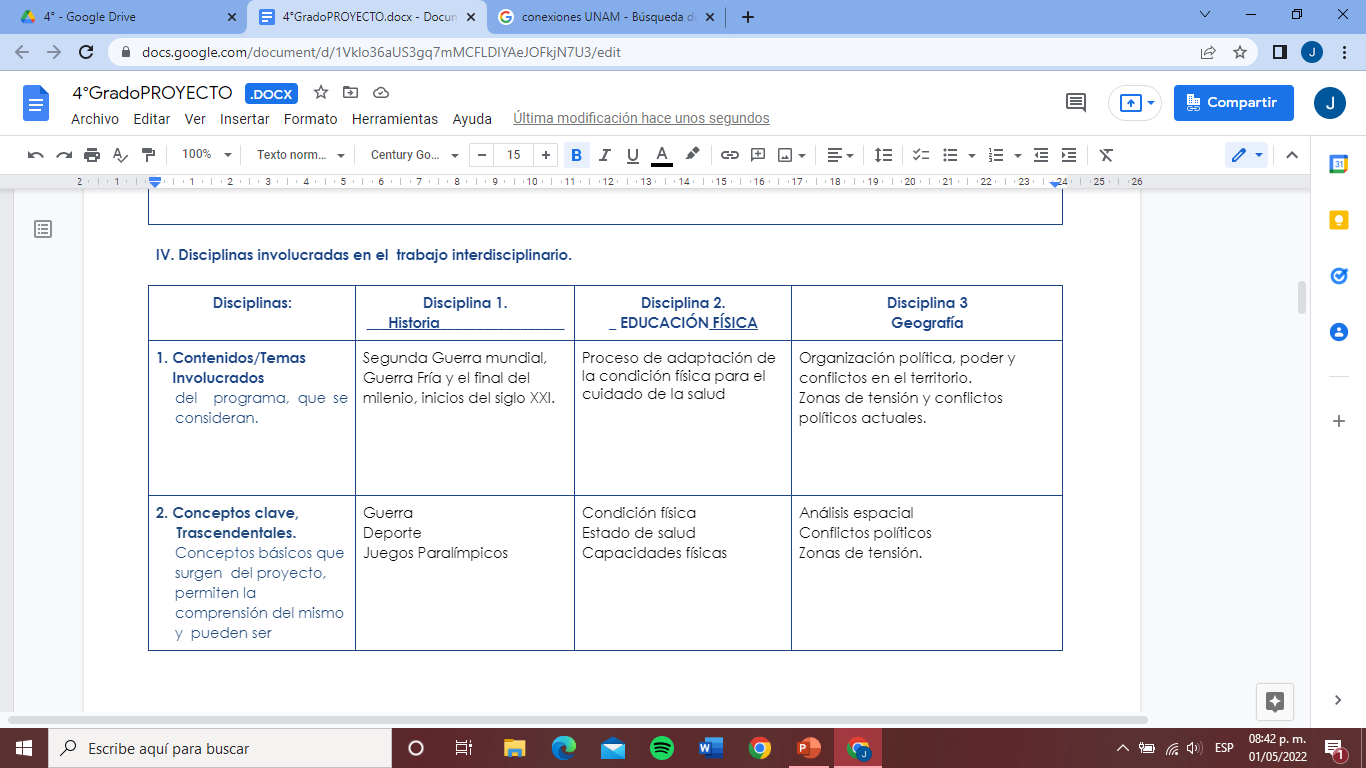 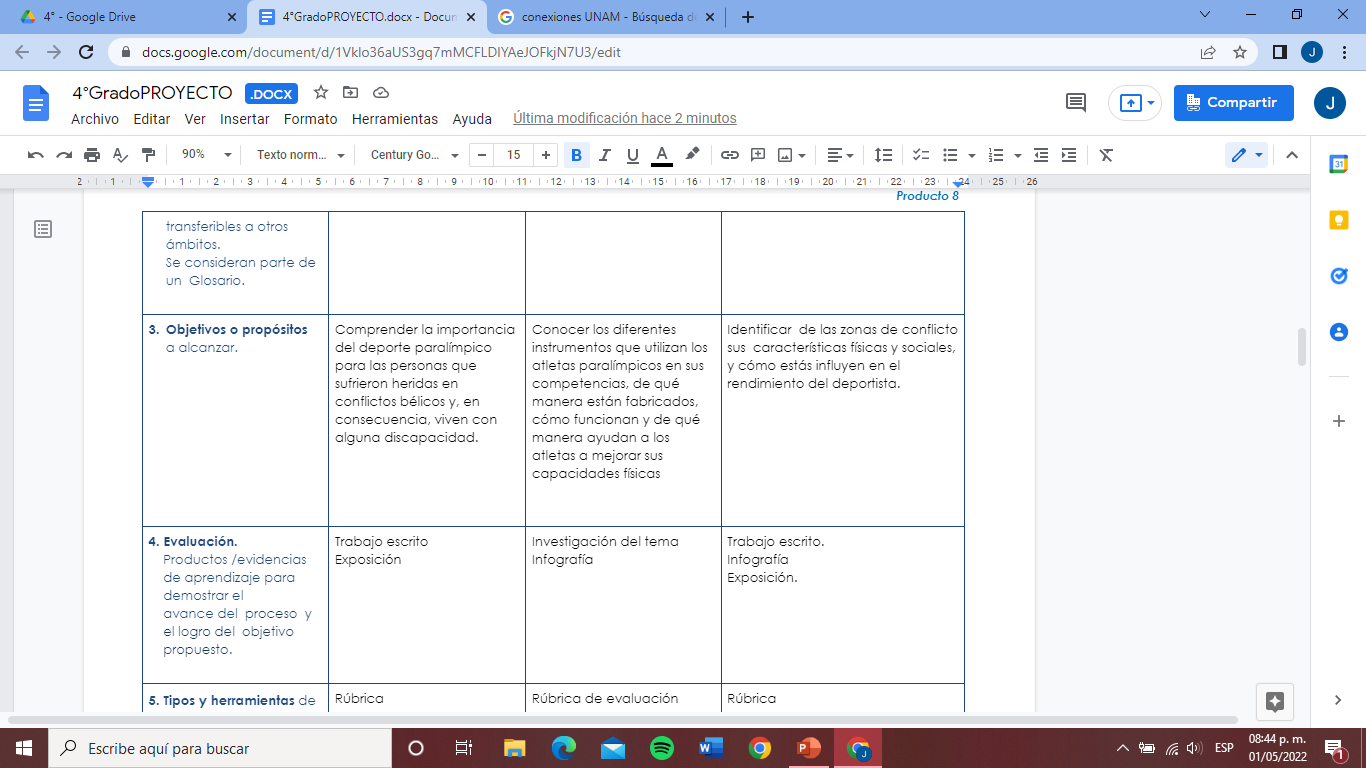 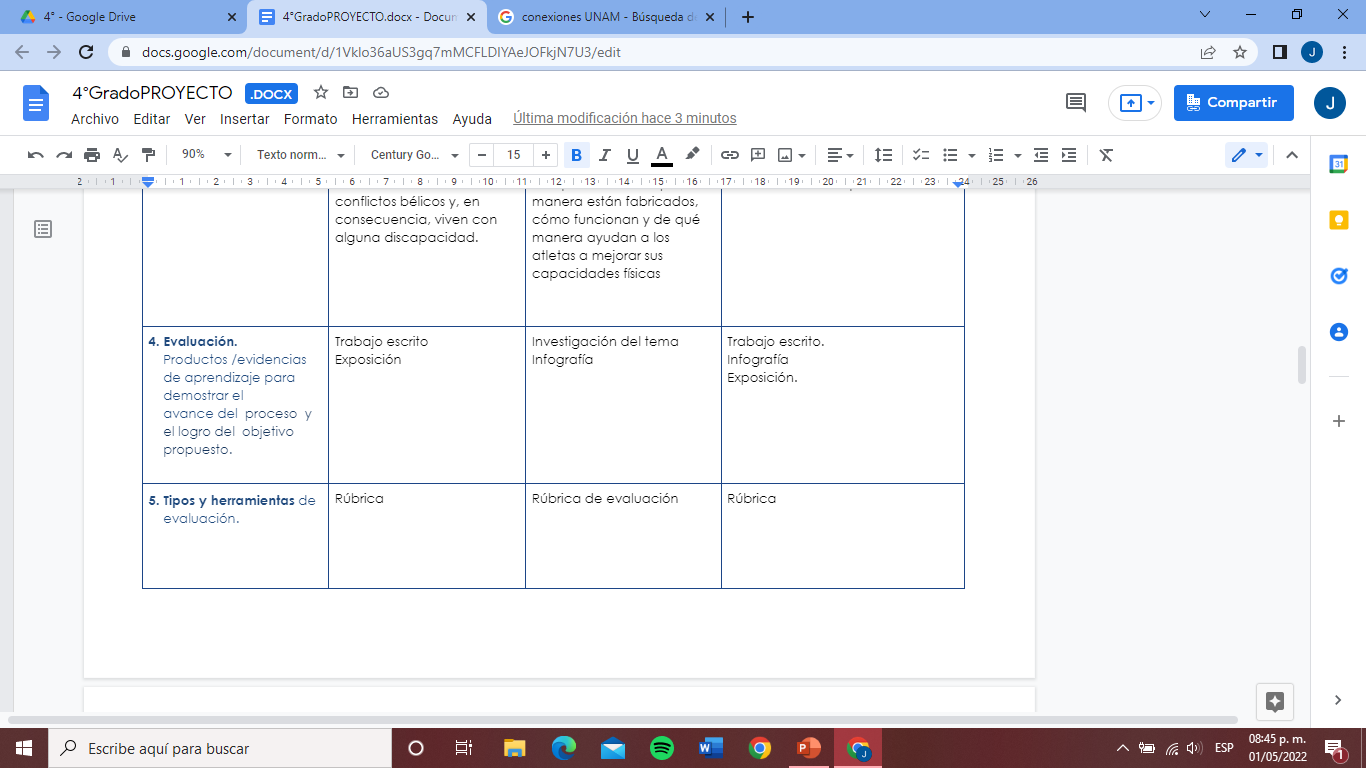 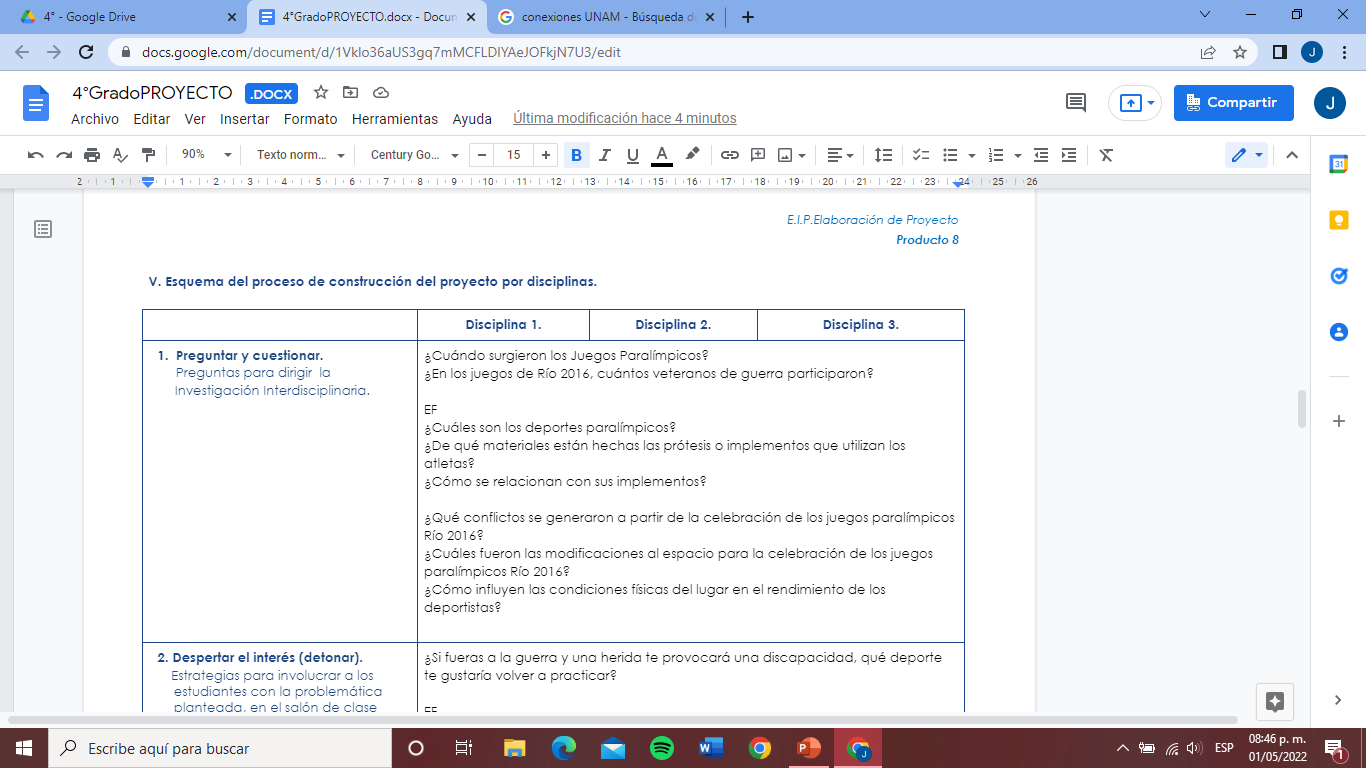 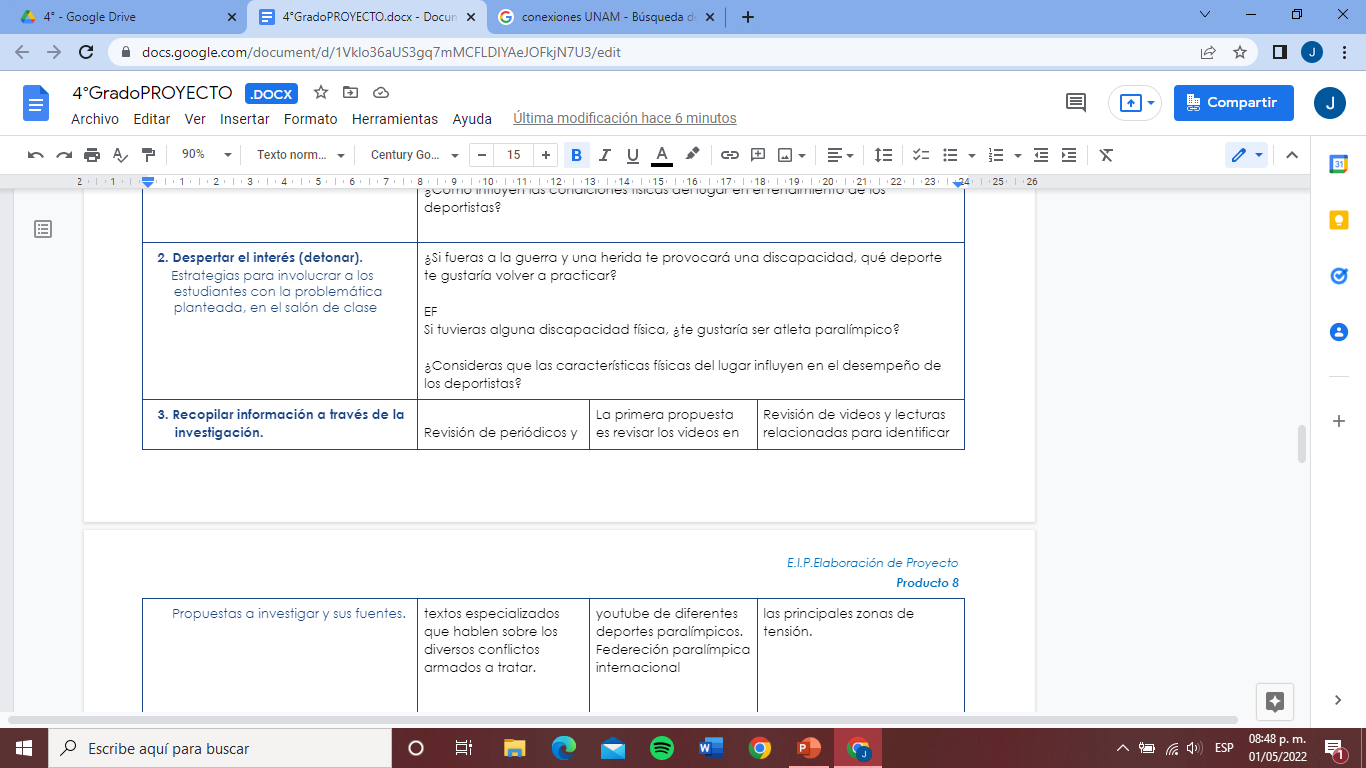 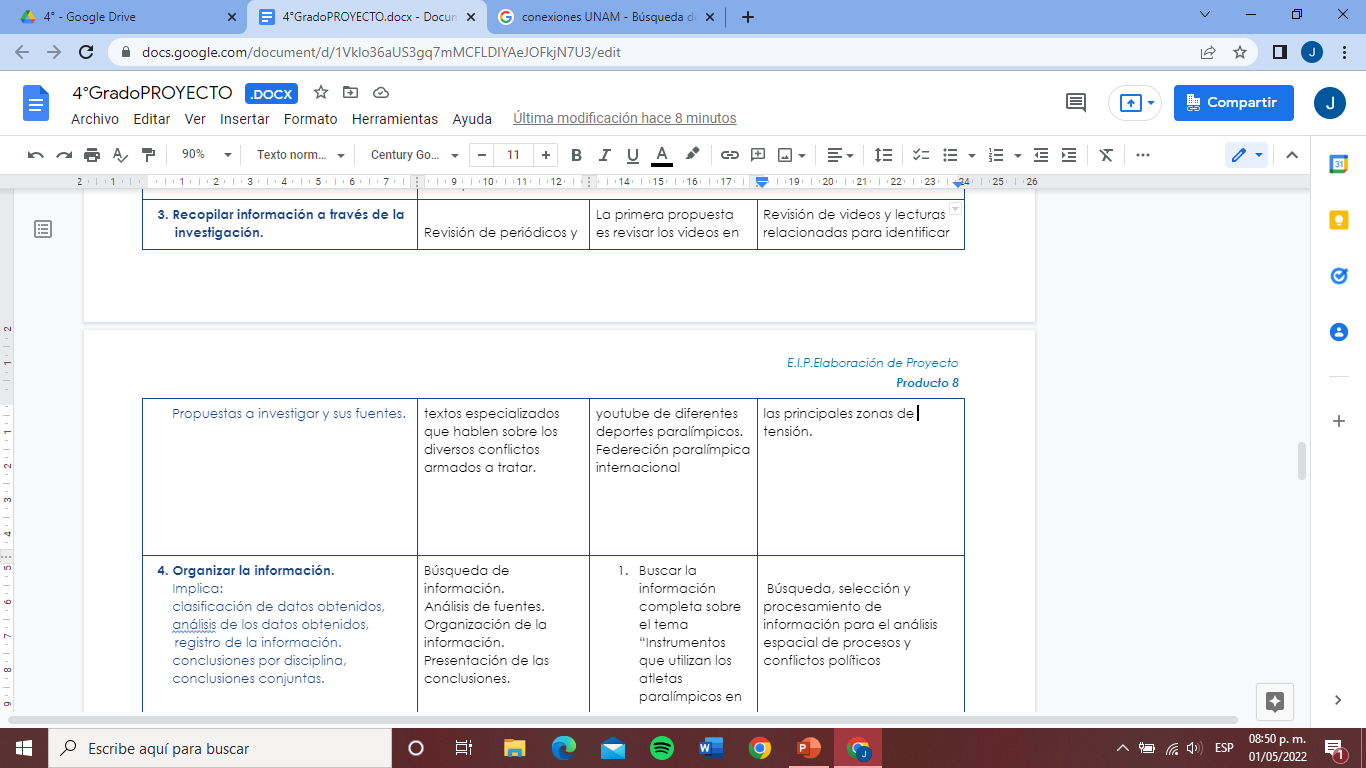 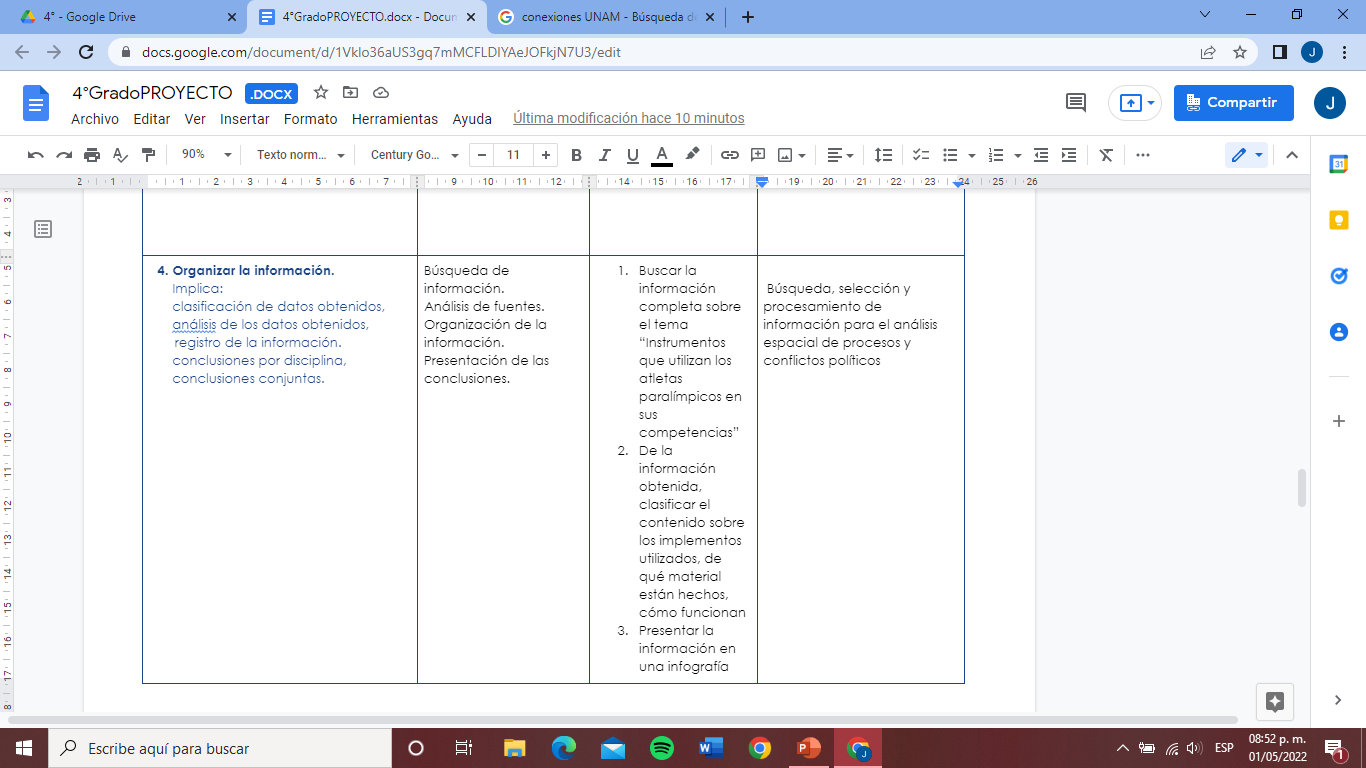 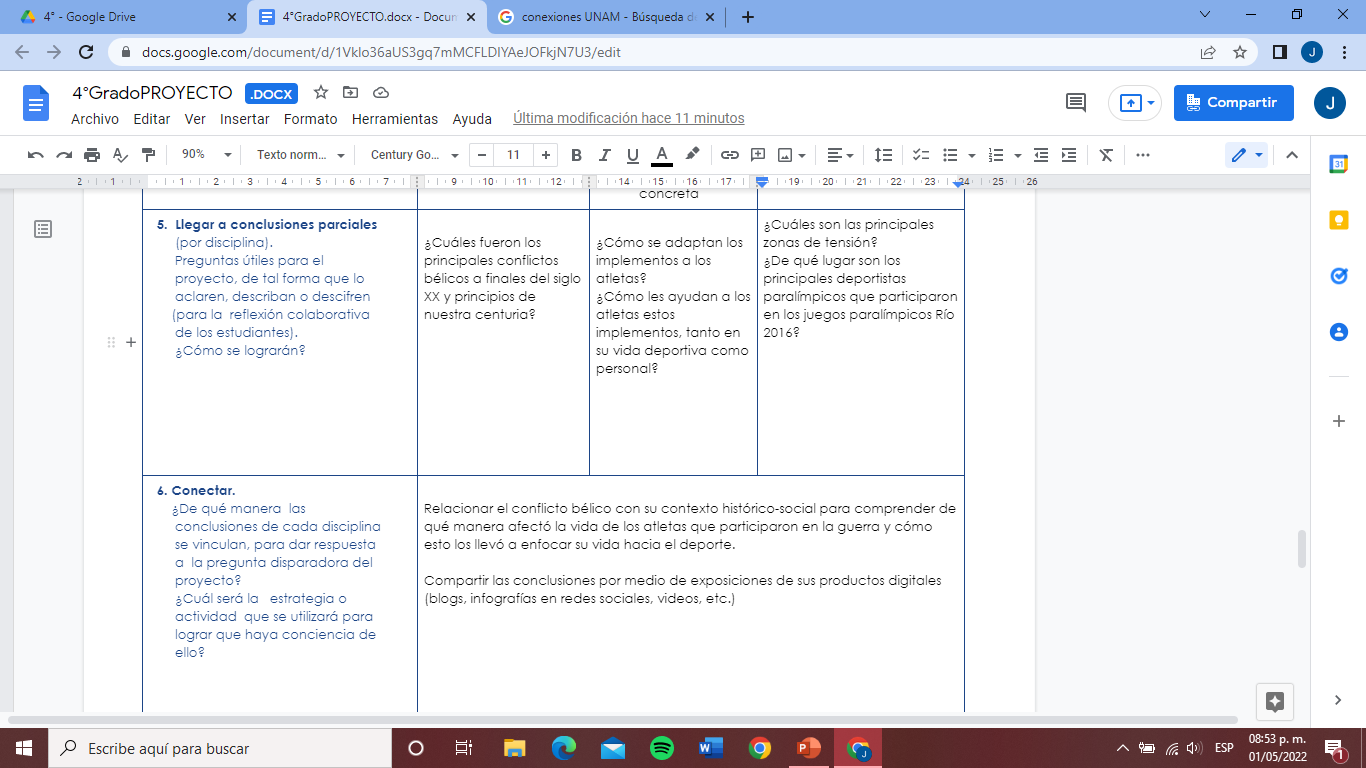 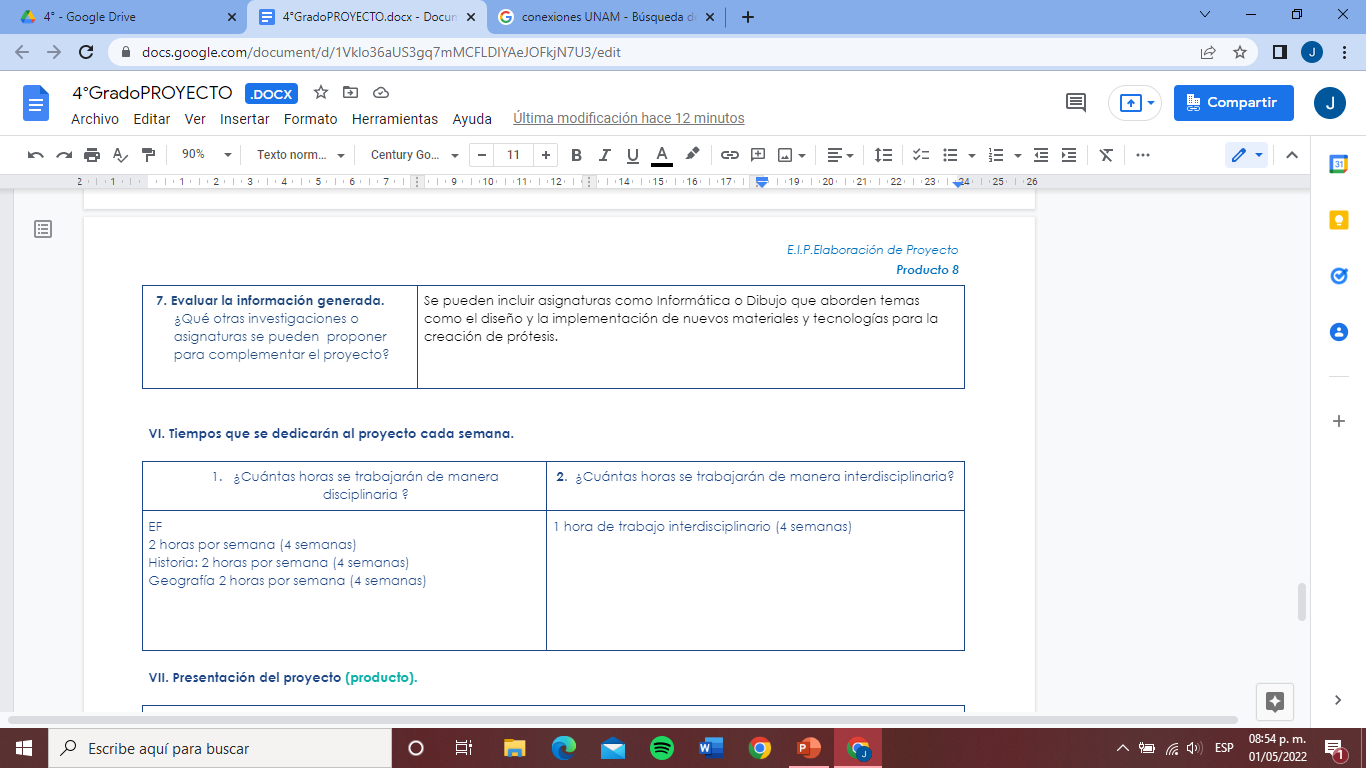 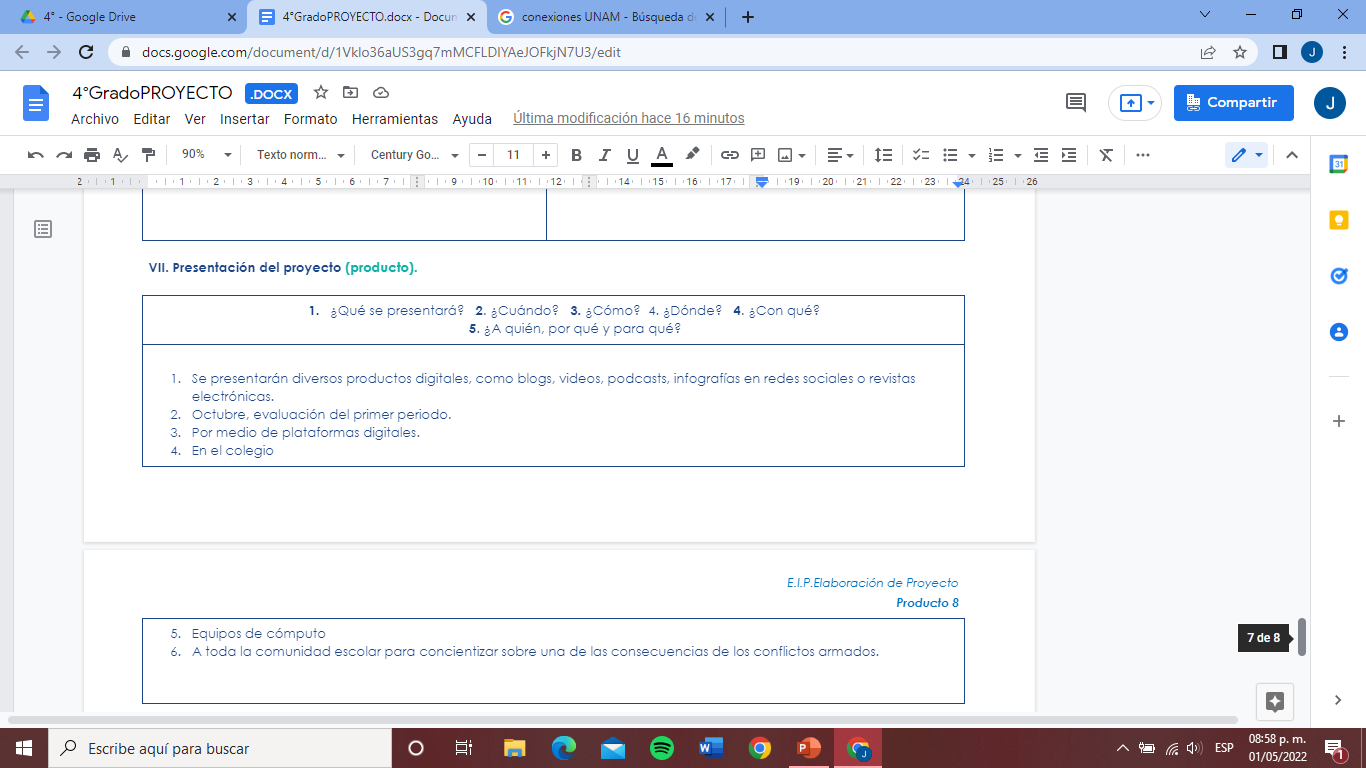 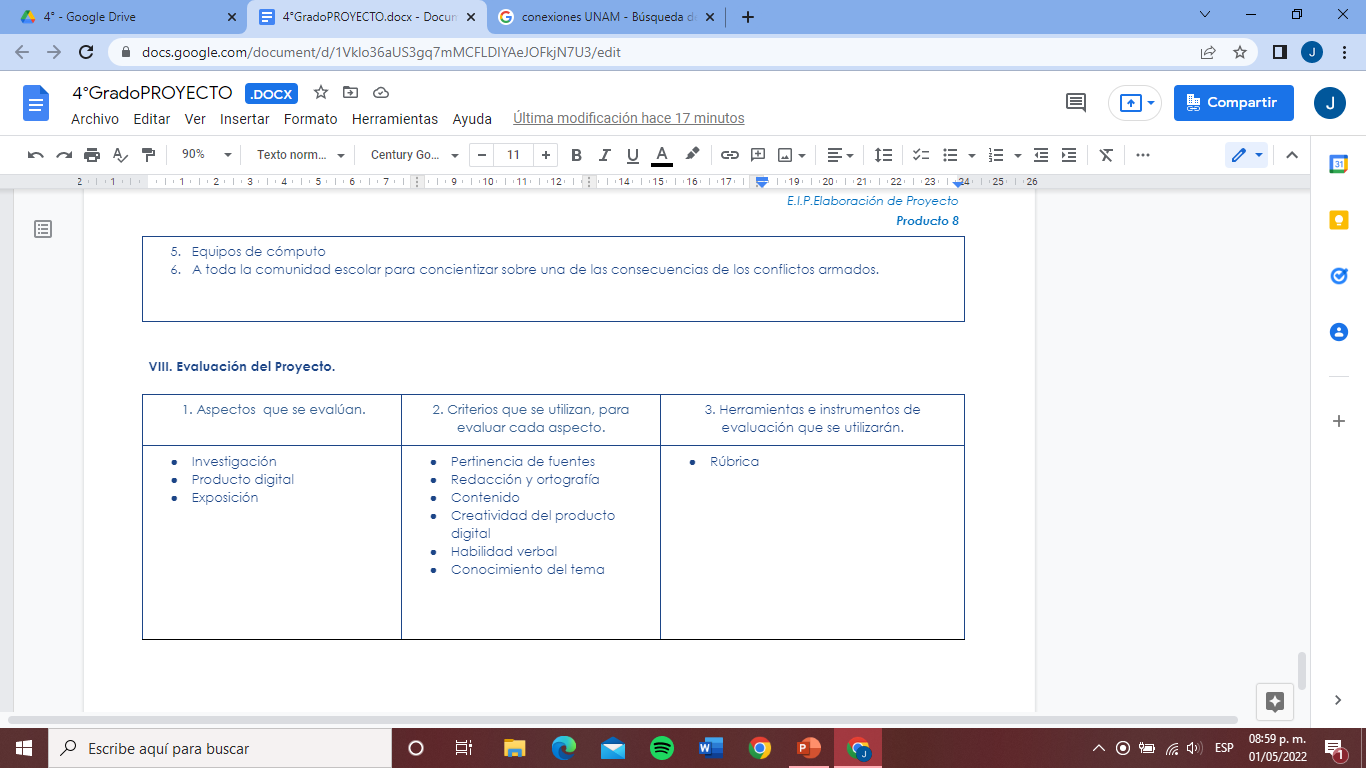 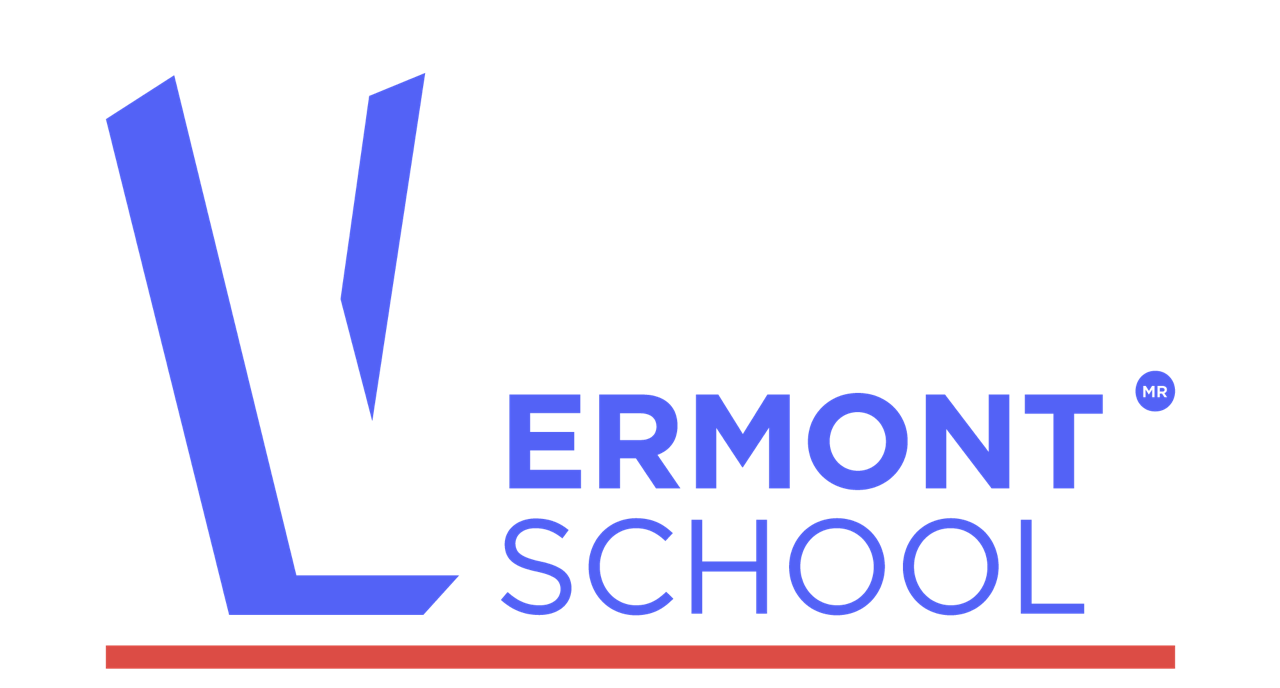 Ciclo Escolar 2021 – 2022

Colegio Vermont

Plantel San Jerónimo
Av. San Francisco 109, Barrio San Francisco, 
La Magdalena Contreras, 
10500 Ciudad de México, CDMX
Tel. 55 56522812